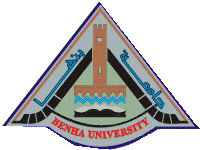 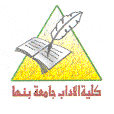 قسم الجغرافيا ونظم المعلومات الجغرافيه
دكتوراه الجغرافيا الطبيعيه
3. موضوع خاص فى الجغرافيه الطبيعيه 
بلغه أوربيه أ و ب
أ.د./عزة عبدالله
 أستاذ الجغرافيا الطبيعية - كلية الآداب جامعة بنها
Azza.Abdallah@fart.bu.edu.eg
1
Remote Sensing Techniques and Results
Concepts
Remote sensing الاستشعار عن بعد 
Summer season   فصل الصيف    
Image Enhancement تحسين المرئيه (أحد طرق معالجه المرئيات) 
Image classification تصنيف المرئيه  
Change detection. متابعة التغير  
Mosaicking images جمع المرئيات فى مرئيه واحده لمنطقة الدراسه
2
Concepts
Multi- temporal satellite dataبيانات استشعار لسنوات متعدده     
Monitoring متابعة     
Prediction توقع    
Contrast  stretching  إمتداد  التباين    
Spatial filtering المرشح  المكانى   
Contrast manipulation procedures عمليات متعدده لمعالجة التبياين 
classification error rate معدل خطأ التصنيف  
fusing data دمج البيانات
3
Concepts
fused images  دمج المرئيات   
band combinationجمع الباندات    
 Band rationing نسبة الباندات     
Principal Components Analysis تحليل المكونات الرئيسيه     transformation technique تقنية التحويل   
Factor Analysis تحليل العناصر
4
2. Remote Sensing Techniques and Results
Main Ideas:
Three sets of remote sensing data aiming to detect waterlogging problem at Wadi El Tumilate they are:
Thematic Mapper images for year 1984.
Enhanced Landsat Thematic Mapper images for year 2000.
Spot – 4 image for year 2008.
5
Main Ideas:
The remote sensing procedures to detect waterlogging problem at Wadi El Tumilate are: 
Image Enhancement
Image classification
Change detection.
6
Main Ideas:
2.1. Image Enhancement
Mosaicking images  by ENVI 4.7 program.
Multi- temporal satellite data were used for continuous monitoring of the water logging dynamics , prediction and history.
Image enhancement including:
Contrast stretching 
Spatial filtering
7
Main Ideas:
2.1. Image Enhancement
Contrast manipulation procedures are thus to most visual analysis .
To expands DN value for landsat determined eight bit mode (28) or 0 to 255 DNs.
To reduce The classification error rate between data from different sensor s we can use fusing data.
The fused images was utilized to extract lineaments and major structures controlling the distribution of water logged areas.
8
Main Ideas:
2.1. Image Enhancement
Band rationing 7/4,4/2,7/2 were used  in band combination R,G,B for the TM image of year 1984.
Band combination6/5 , 4/3 , 2/1 were used as R,G,B for ETM+ image data for year 2000.
Band rationing 2/1 , 3/2 , 4/3 was used as band combination R,G,B for SPOT – 4 images.
9
Main Ideas:
2.1. Image Enhancement
To determine the distribution of water logged areas we use Principal Components Analysis (PCA).
The Principal Components Analysis (PCA) is a linear transformation technique related to Factor Analysis.
Principal Components Analysis for TM 1984 PC4 , PC2 , PC1 ,for ETM+ PC4 , PC3 , PC2 and PC1 , PC2 , PC3 for SPOT – 4 image
10
Assignments
Translate the last main Ideas  into Arabic.
Write a short easy about Image enhancement which used for determine logging areas .
Explain Principal Components Analysis.
What are The Band Rationing were used to determine logging areas .
11
Thank you
12